Ирон æвзаджы урок 
6-æм къласы
Сочинени фыссынмæ цæттæгæнæн куыст ирон æвзаджы урочы
Темæ: Уалдзæг – царддæттæг.
Ахуыргæнæг: Джериаты Мæдинæ
апрель 2010 аз
Темæ: 
Уалдзæг – царддæттæг.
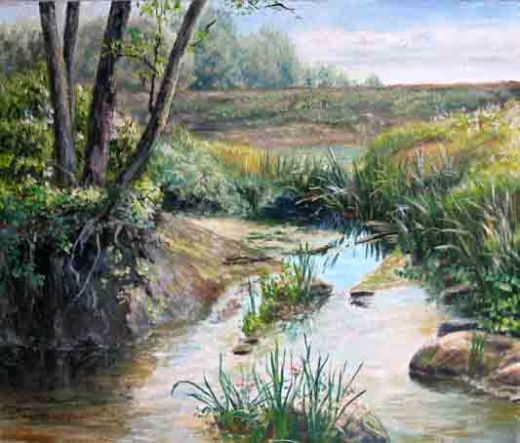 Урочы нысан:
сочинени ныффыссынмæ цæттæгæнæн куыст бакæнын; 
 
хуымæтæг даргъ хъуыдыйæдтæ аразыныл фæлтæрæнтæ кæнын;
 
уалдзæг - ног царды минæвар.
Эпиграф урокмæ
Дунейы тавæг бонтæ
Райдайынц хъармæй хæтын,
Уалдзыгон хур бæрзондæй 
Уафы сызгъæрин тын.
 
Плиты Грис
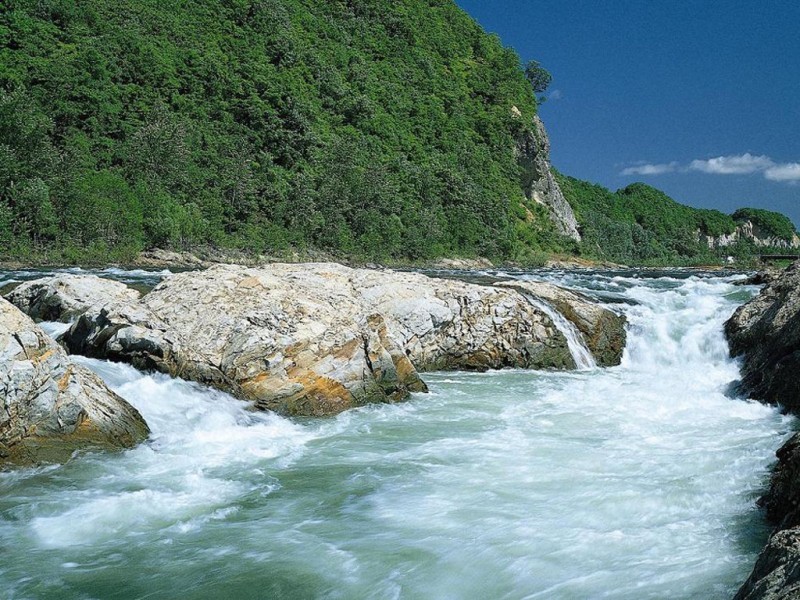 хæтын –бродить, скитаться, странствовать, кочевать

 
уафы – ткать, плести
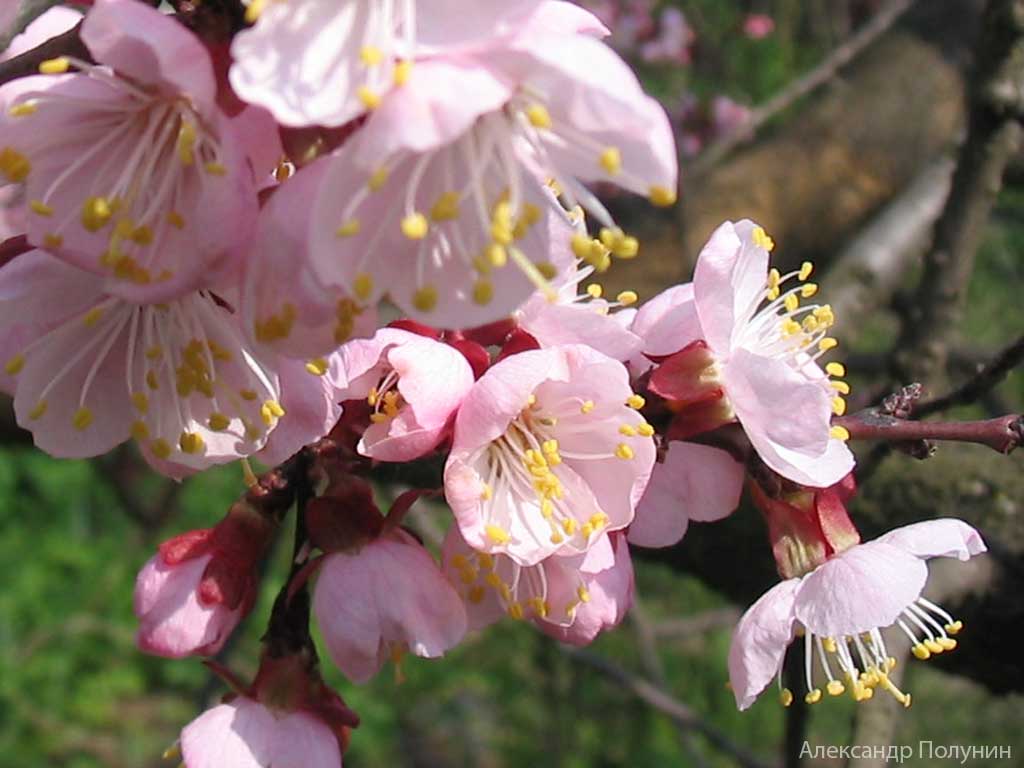 Зымæг
Фæззæг
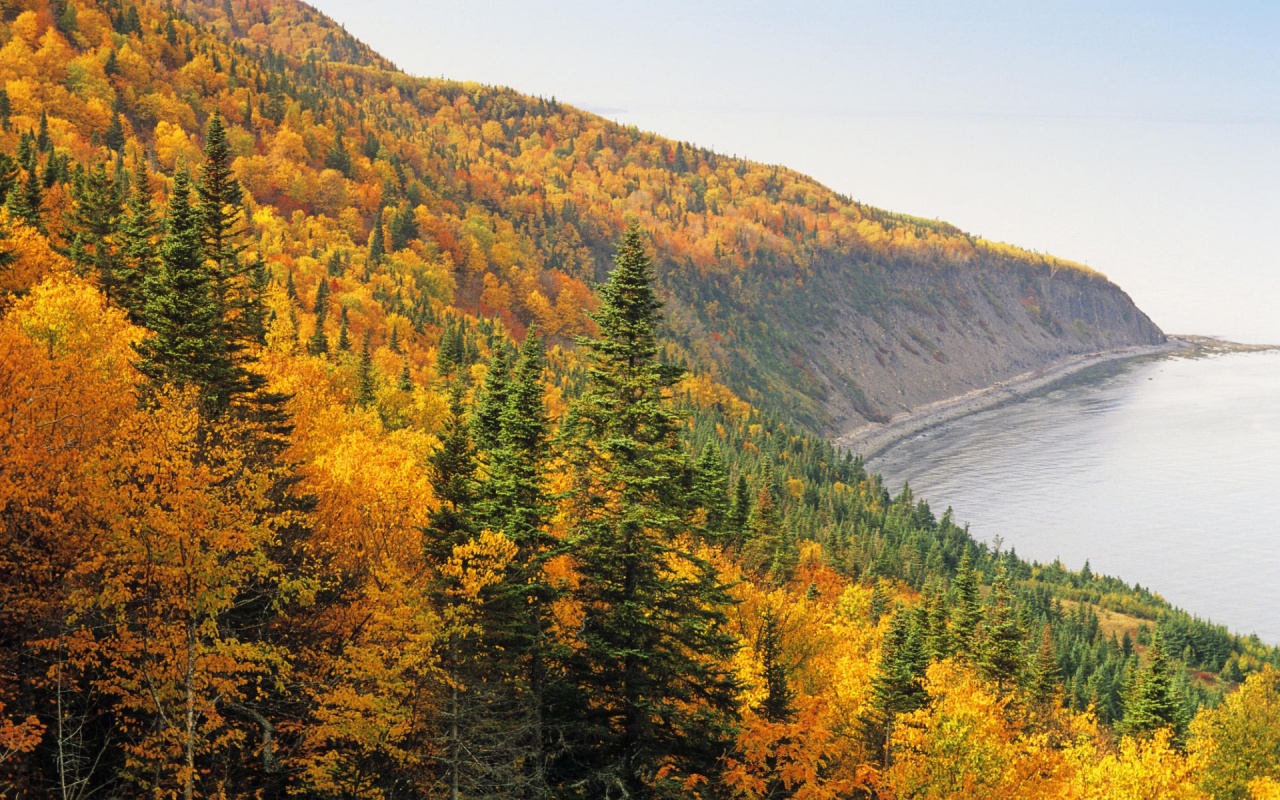 Сæрд
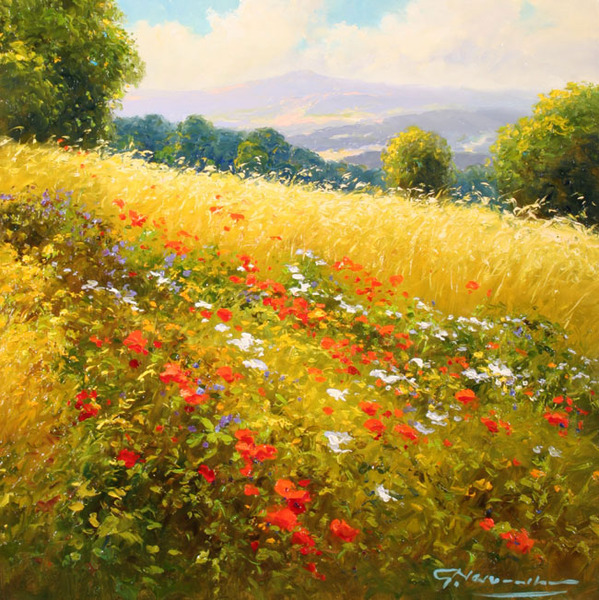 Уалдзæг
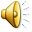 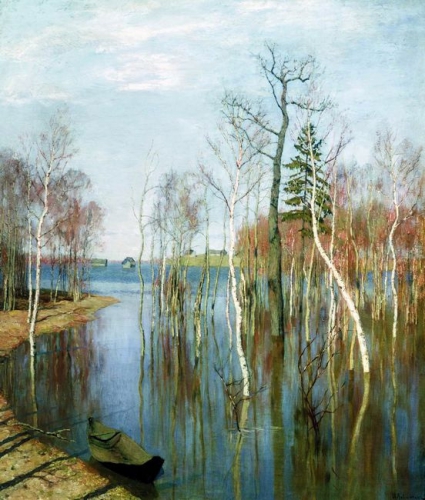 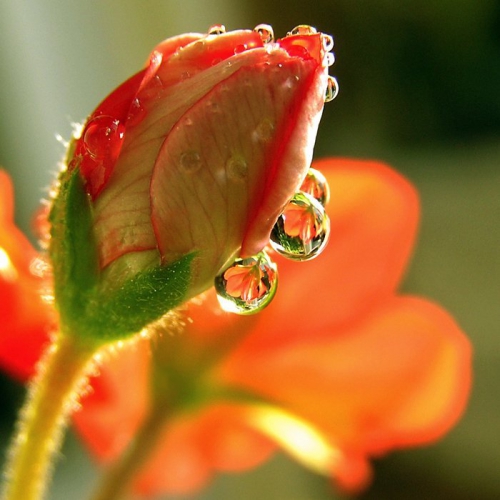 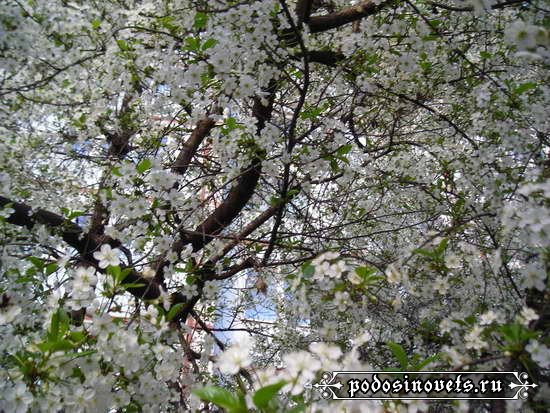 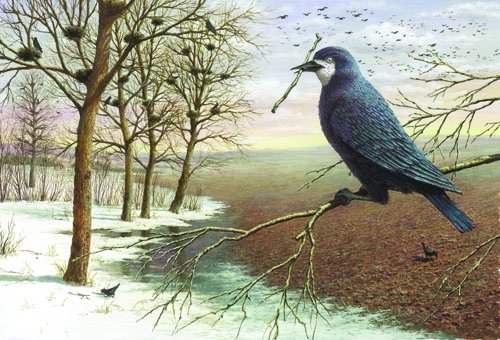 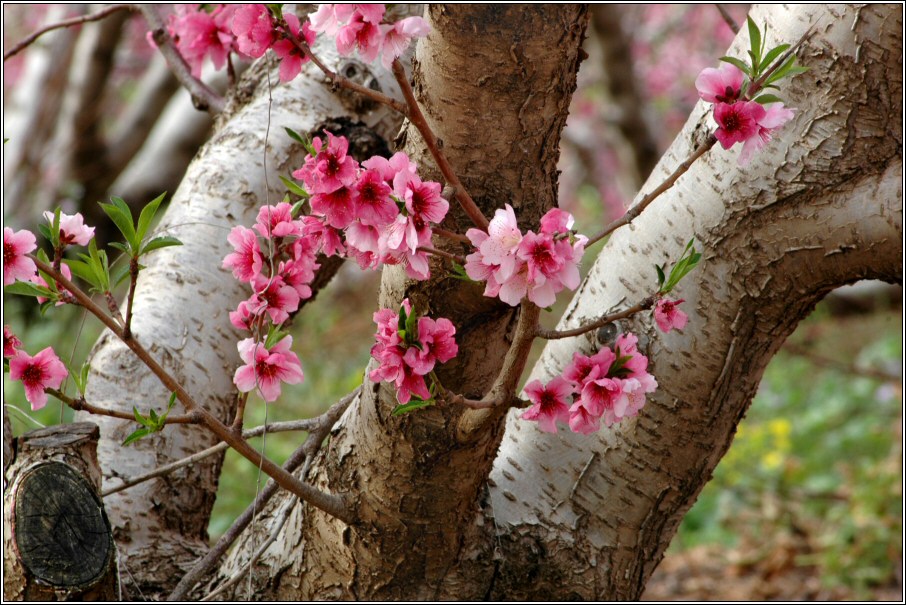 Уалдзыгон æрдз райхъал. 
 
Хъарм хур тавы.
 
Хъæлдзæг мæргътæ зарынц. 

Æрыгон дидинæг калы.
Æвзонгдзинад æмæ уалдзæг 
æфсымæртæ сты.
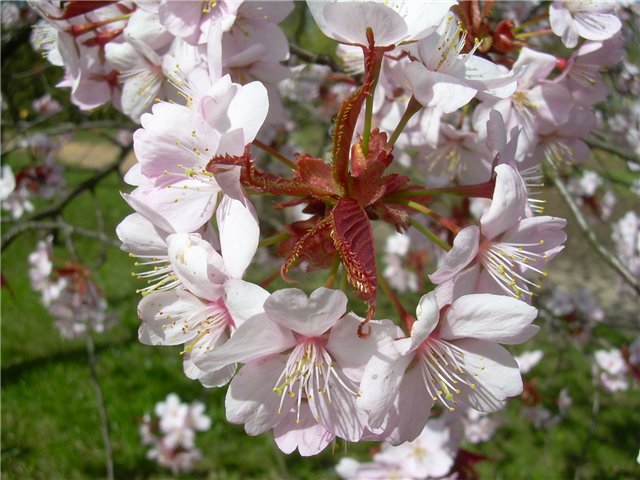